TURİST TİPOLOJİSİ ve ÖZEL İLGİ TURİZMİ
Himmetoğlu ve Brotherton’a Göre
Özel İlgi Turist Tiplemesi
Yeni başlayanlar

 Meraklılar

 Uzmanlar

 Fanatikler
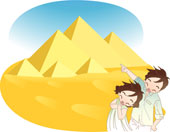 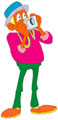 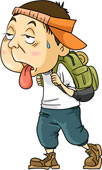 Yeni başlayanlar
Bir de ben deneyeyim bakalım başarabilecek miyim ?’ türünden bir güdüleme ile hareket ederler. 
Sosyal beğeni ve onay alma isteği önemli bir yer tutar. 
Sosyo-ekonomik sınıf özelliklerini değiştirip sınıf atlama arayışı ve çabası içinde de olurlar. 
Özel ilgileri ile ilgili olarak ayrıntılı ve teknik bilgi aramazlar ve kendilerine sunulan seçenekler arasında bilinçli bir seçim yapmazlar. 
Başaramama korkusu ve utanma duygusunu yoğun şekilde yaşarlar ve güvenlikleri açısından kendileri gibi yeni başlayanlar arasında olmayı daha çok tercih ederler.
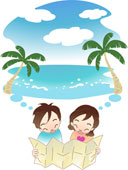 Meraklılar
Neyi istediklerini ve neyi yapabileceklerini, kapasite ve sınırlarını daha net bir biçimde tanımlayabilirler. 
İlgi duydukları alan ile ilgili daha çok bilgi toplama arayışı içindedirler. 
Tatil ilgileri günlük yaşamda da devam eder ve günlük yaşantılarını zenginleştirici bir rol oynamaya başlar. 
Kendileri hakkında daha olumlu imaj geliştirmeye çalışırlar. Kendilerine olan güvenleri artar, bilgilerini artırmak ve becerilerini geliştirmek için eğitim programlarına katılabilirler.
Uzmanlar
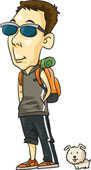 Belirli bir özel ilgi alanını seçmiş ve bu alanda 
   iddia sahibi olmuş kişilerdir. 
Özel ilgileri ile ilgili geniş bilgi sahibidirler.
Özel ilgilerini geliştirmek için örgütlü davranışlara yönelmişler ve kulüp, dernek vb. örgütlere katılmışlardır.  
Yeni başlayanlar ve meraklılarla bir arada olmaktan pek hoşlanmazlar ve kendileri gibi uzmanları tercih ederler. 
Özel ilgileri ile ilintili kalite arayışı içindedirler. Ancak, kalacakları tesislerin kalitesi ve görkemi onlar çok önemli değildir. Uzmanlar sınırlarını bilirler ve bu sınırların ötesine geçememeye özen gösterirler.
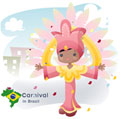 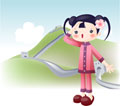 Fanatikler
Belirli bir özel ilgiye kendilerini alabildiğince vermiş ve hatta adamış olan kişilerdir. Bu nedenle başkalarınca ÇILGIN olarak nitelenirler.
Kendilerine sunulan hizmet ve kaliteye önem vermezler. 
Her yer ve her koşul onlar için uygundur.
İlgi ve yönlendirme de beklemezler.
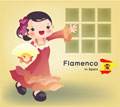 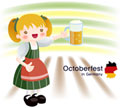 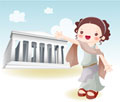 TANRISEVDİ ABDULLAH,ÇAVUŞ ŞENOL , 

Özel İlgi Turizmi ve Özel İlgi Turizmi Kapsamında Kuşadası nda Varolan Potansiyel Kaynaklar Üzerine Kavramsal Bir İnceleme,2003